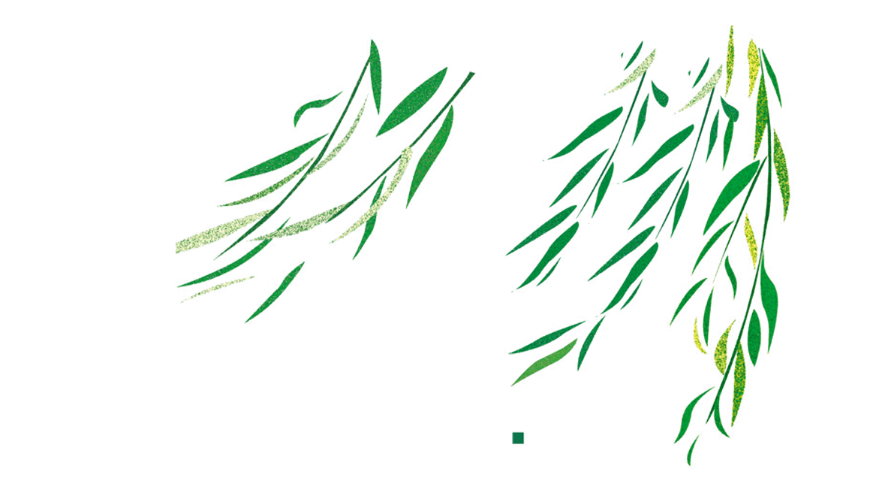 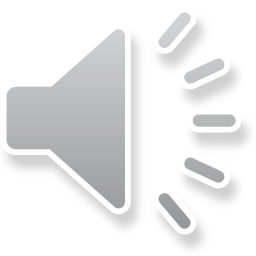 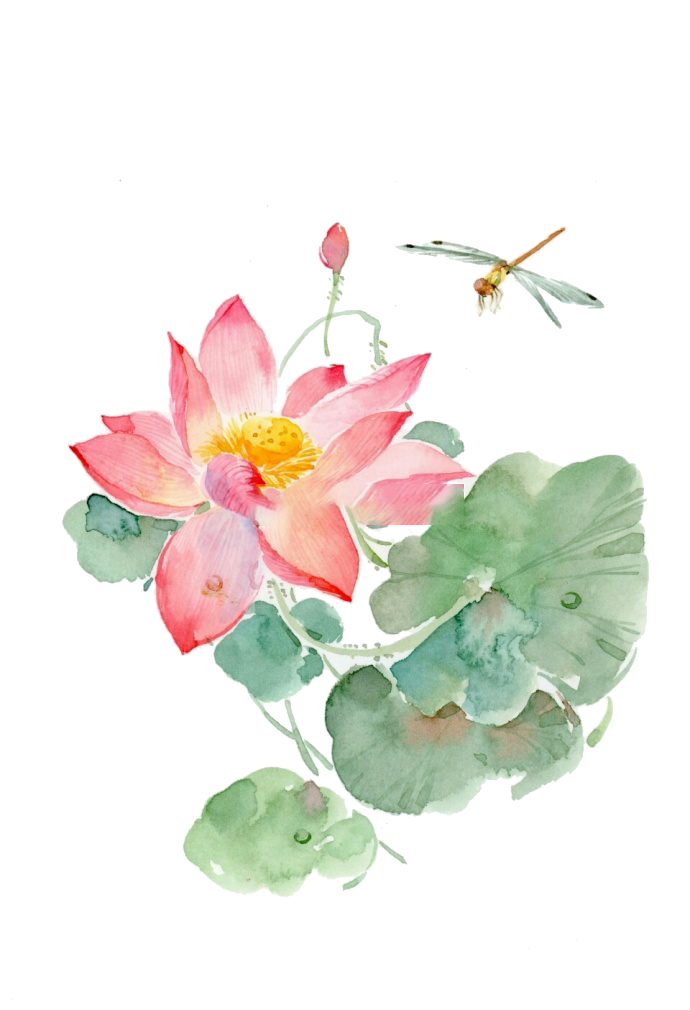 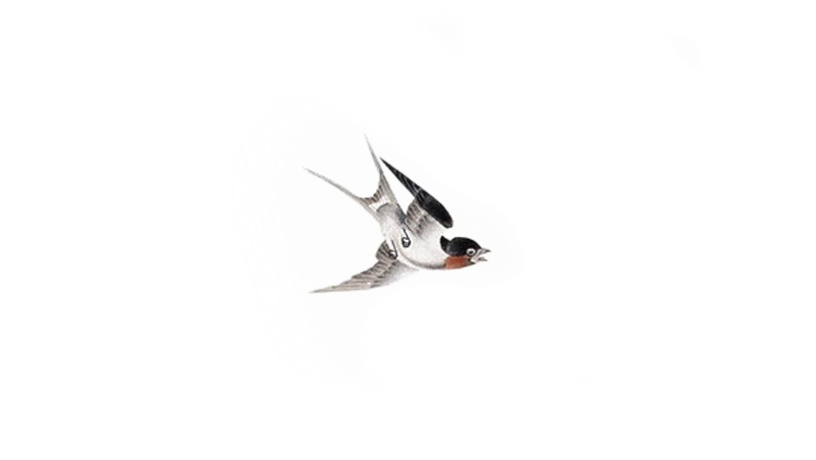 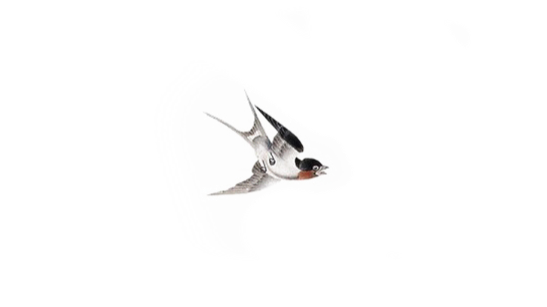 小清新花卉总结通用模板
SPRING AND AUTUMN ADVERTISING EXQUISITE PPT TEMPLATES
Fresh business general template
Applicable to enterprise introduction, summary report, sales marketing, chart data
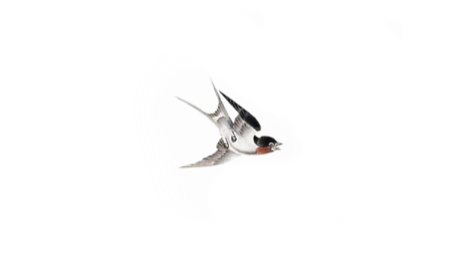 指导老师：猪老师      答辩人：李美丽
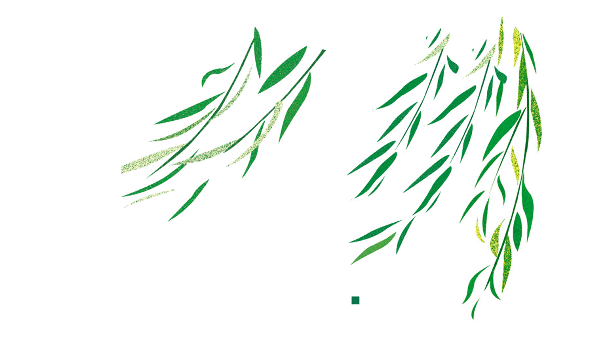 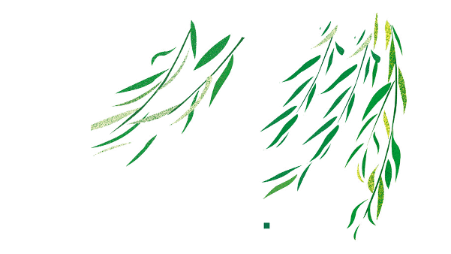 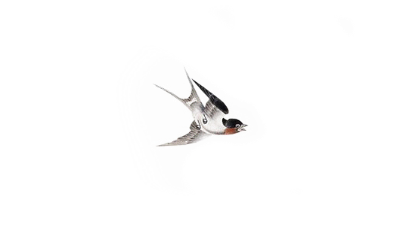 目 录
COMPANY
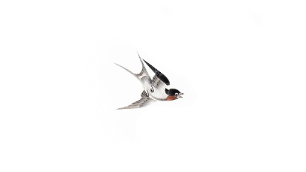 基本工作概述
工作成绩展示
壹
贰
Please write the title here
Please write the title here
工作经验总结
未来工作计划
叁
肆
Please write the title here
Please write the title here
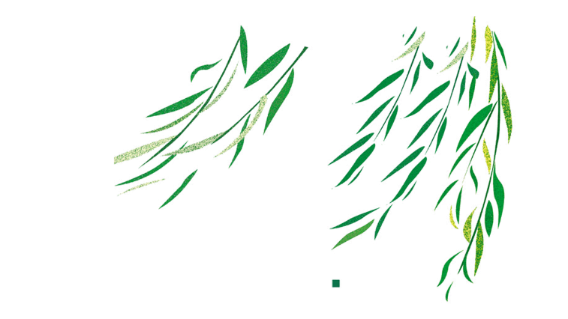 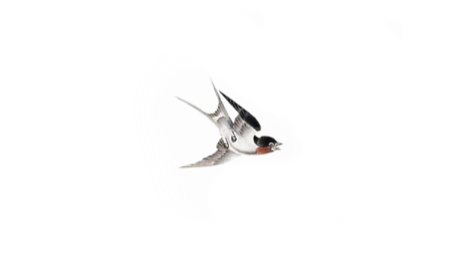 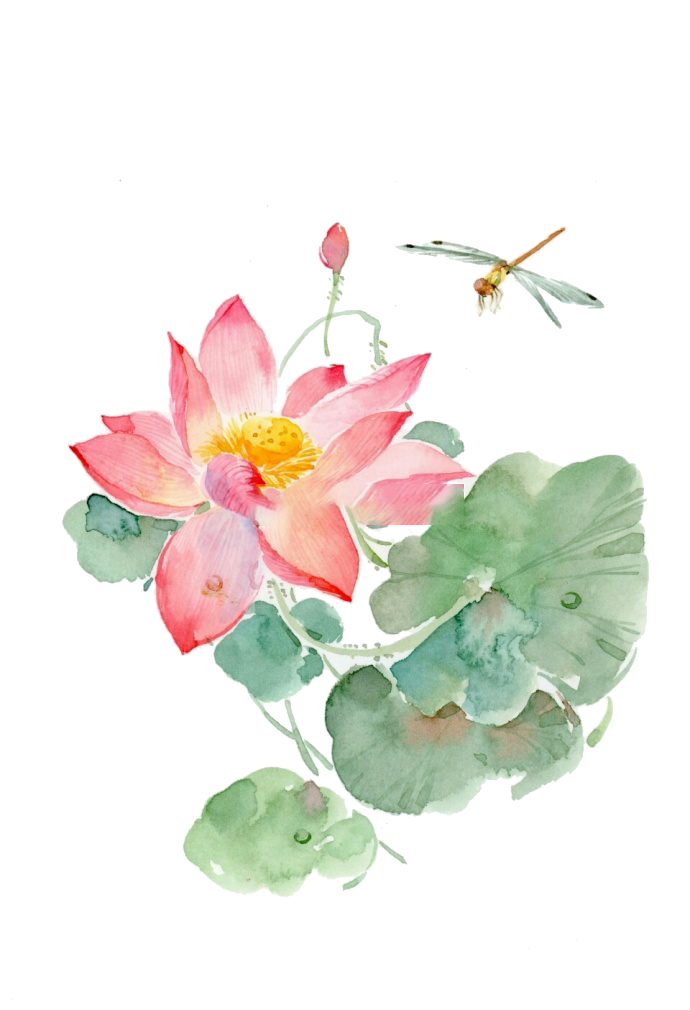 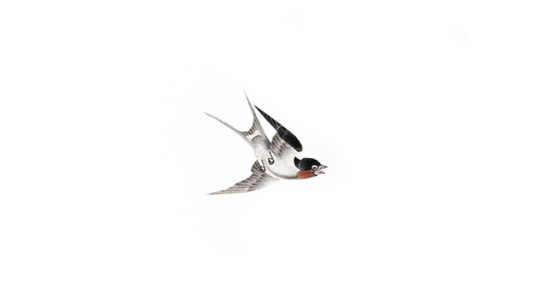 壹.ONE
基本工作概述
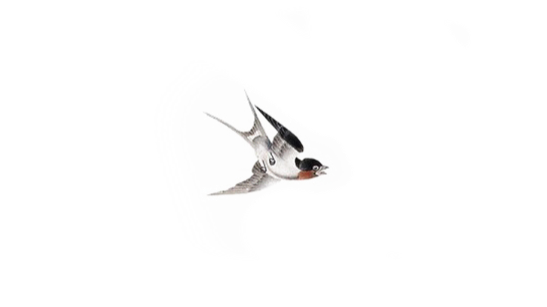 Please write the title here
Fresh business general template
Applicable to enterprise introduction, summary report, sales marketing, chart dataa
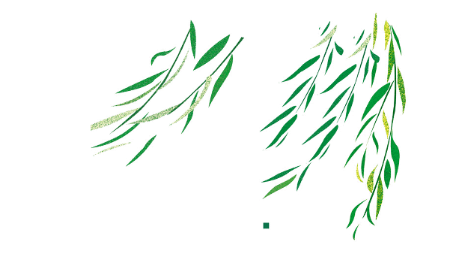 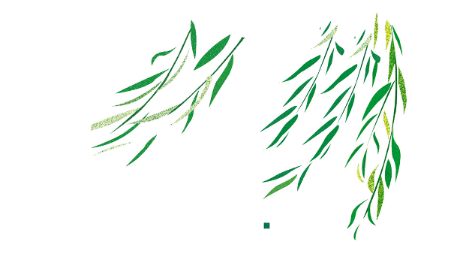 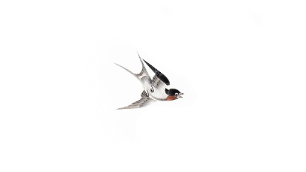 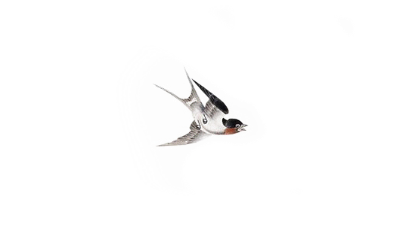 基本工作概述
Spring and autumn advertisement
80%
输入文字
70%
70%
从顾客的角度出发，从排版到设计制作，为您打造最佳的PPT演示。从顾客的角度出发，从排版到设计制作，为您打造最佳的PPT演示。从顾客的角度出发，从排版到设计制作，为您打造最佳的PPT演示。
45%
35%
35%
25%
文字内容
文字内容
文字内容
文字内容
文字内容
文字内容
文字内容
从顾客的角度出发，从排版到设计制作，为您打造最佳的PPT演示。从顾客的角度出发，从排版到设计制作，为您打造最佳的PPT演示。从顾客的角度出发，从排版到设计制作，为您打造最佳的PPT演示。从顾客的角度出发，从排版到设计制作，为您打造最佳的PPT演示。
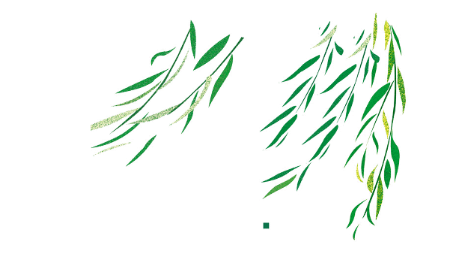 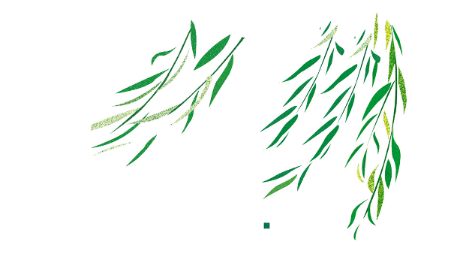 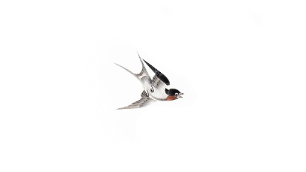 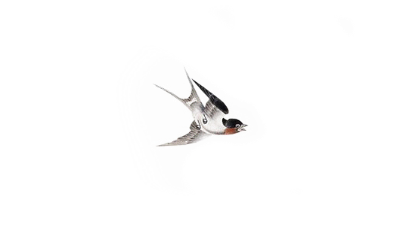 基本工作概述
Spring and autumn advertisement
替换文字内容
替换文字内容
此处添加详细文本描述，建议与标题相关并符合整体语言风格，语言描述尽量。……
此处添加详细文本描述，建议与标题相关并符合整体语言风格，语言描述尽量。……
25 %
25 %
请替换文字内容
请替换文字内容
替换文字内容
替换文字内容
25 %
25 %
请替换文字内容
请替换文字内容
此处添加详细文本描述，建议与标题相关并符合整体语言风格，语言描述尽量。……
此处添加详细文本描述，建议与标题相关并符合整体语言风格，语言描述尽量。……
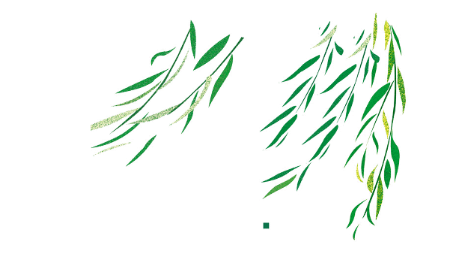 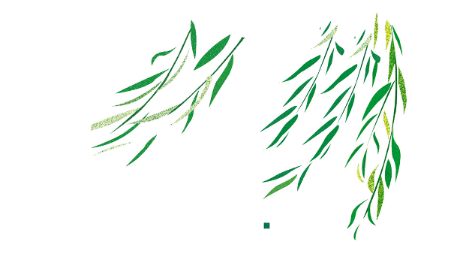 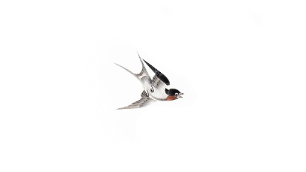 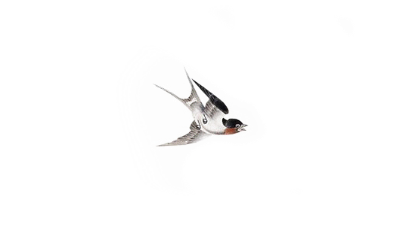 基本工作概述
Spring and autumn advertisement
此处添加标题内容
点击此处添加内容
点击此处添加内容
此处添加标题内容
点击此处添加内容
点击此处添加内容
此处添加标题内容
点击此处添加内容
点击此处添加内容
此处添加标题内容
点击此处添加内容
点击此处添加内容
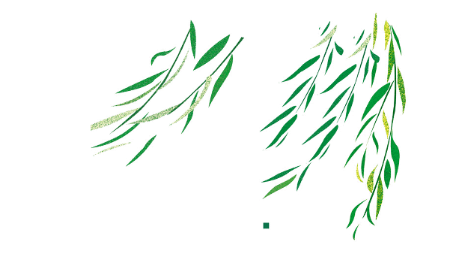 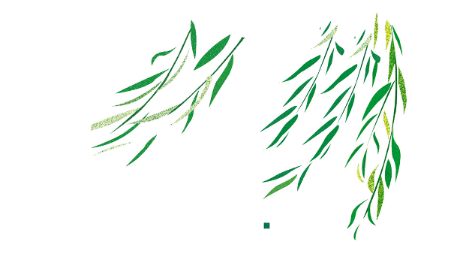 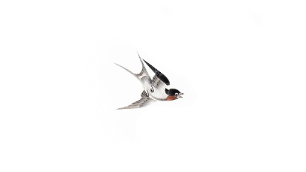 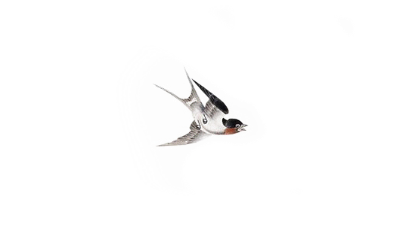 基本工作概述
Spring and autumn advertisement
从顾客的角度出发，从排版到设计制作，为您打造最佳的PPT演示。
93%
从顾客的角度出发，从排版到设计制作，为您打造最佳的PPT演示。
从顾客的角度出发，从排版到设计制作，为您打造最佳的PPT演示。
82%
从顾客的角度出发，从排版到设计制作，为您打造最佳的PPT演示。
70%
68%
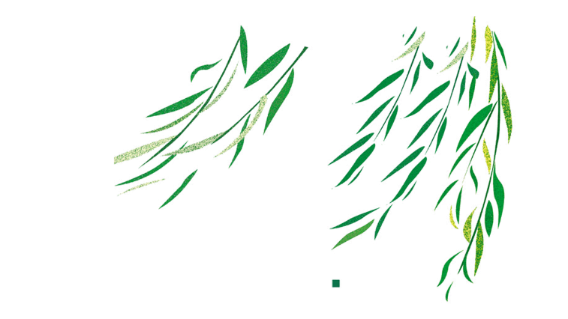 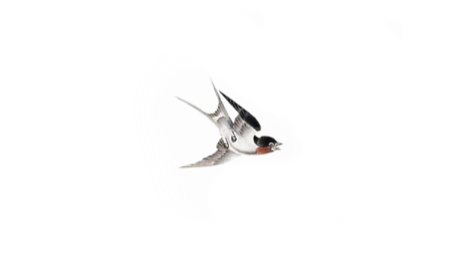 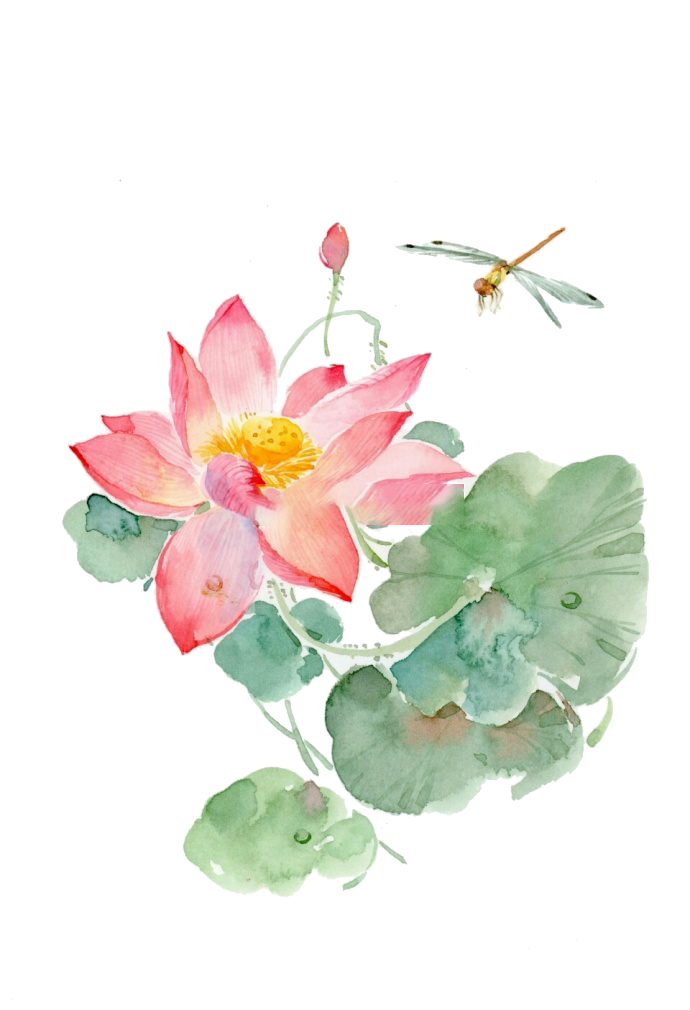 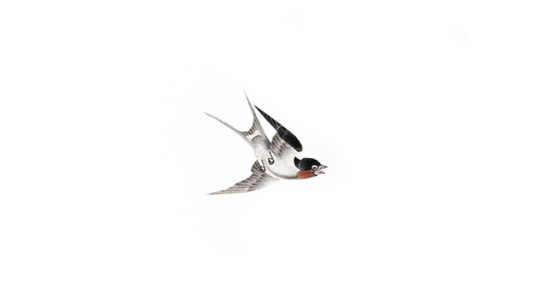 贰.ONE
工作成绩展示
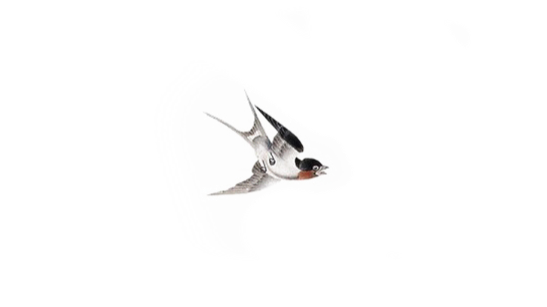 Please write the title here
Fresh business general template
Applicable to enterprise introduction, summary report, sales marketing, chart dataa
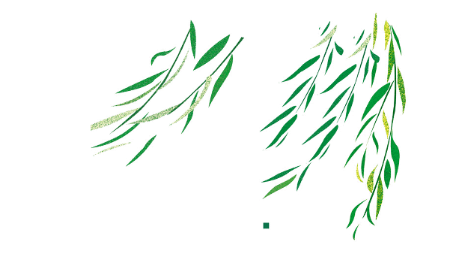 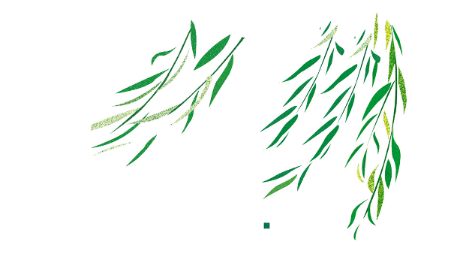 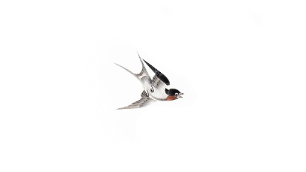 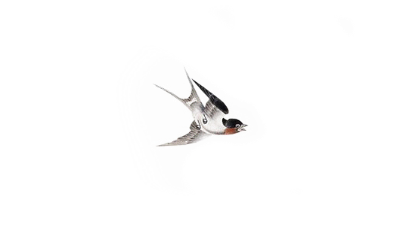 工作成绩展示
Spring and autumn advertisement
输入文字
01
点击添加相关标题文字，点击添加相关标题文字，点击添加相关标题文字。
输入文字
02
THE TITLE
点击添加相关标题文字，点击添加相关标题文字，点击添加相关标题文字。
输入文字
03
点击添加相关标题文字，点击添加相关标题文字，点击添加相关标题文字。
04
输入文字
点击添加相关标题文字，点击添加相关标题文字，点击添加相关标题文字。
05
输入文字
点击添加相关标题文字，点击添加相关标题文字，点击添加相关标题文字。
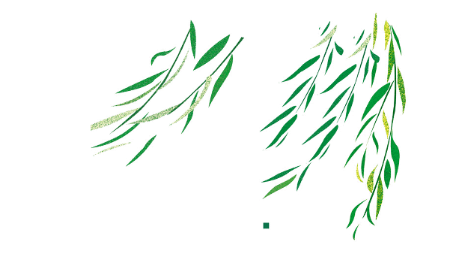 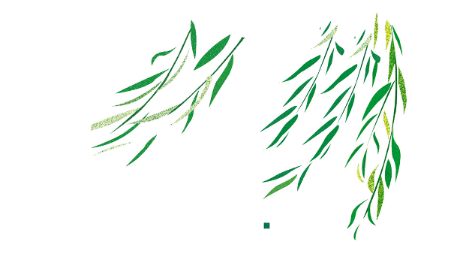 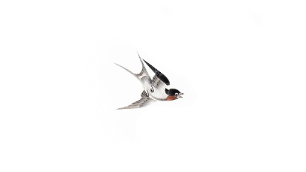 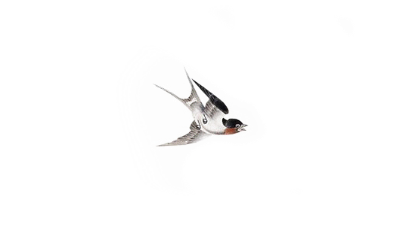 工作成绩展示
Spring and autumn advertisement
01
输入文字
02
从顾客的角度出发，从排版到设计制作，为您打造最佳的PPT演示。
输入文字
输入文字
04
从顾客的角度出发，从排版到设计制作，为您打造最佳的PPT演示。
从顾客的角度出发，从排版到设计制作，为您打造最佳的PPT演示。
03
输入文字
从顾客的角度出发，从排版到设计制作，为您打造最佳的PPT演示。
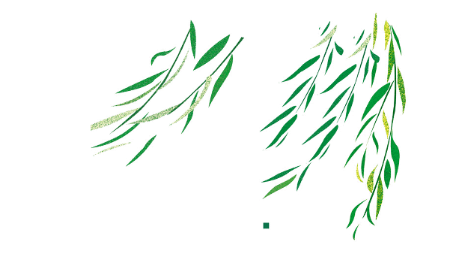 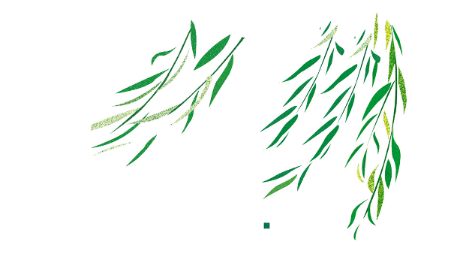 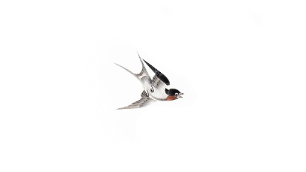 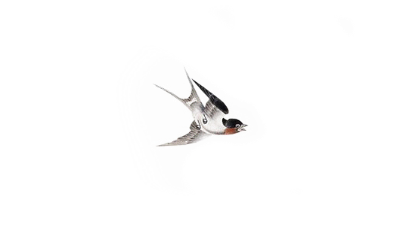 工作成绩展示
Spring and autumn advertisement
输入文字
输入文字
输入文字，点击添加相关标题文字，修改文字内容，也可以直接复制你的内容到此。
输入文字，点击添加相关标题文字，修改文字内容，也可以直接复制你的内容到此。
输入文字
输入文字
输入文字
输入文字
输入文字
输入文字
输入文字，点击添加相关标题文字，修改文字内容，也可以直接复制你的内容到此。
输入文字，点击添加相关标题文字，修改文字内容，也可以直接复制你的内容到此。
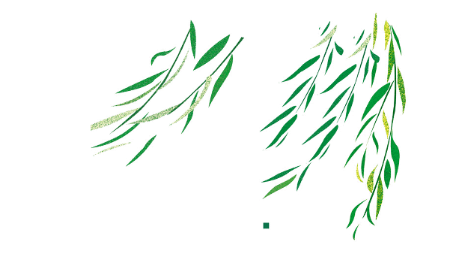 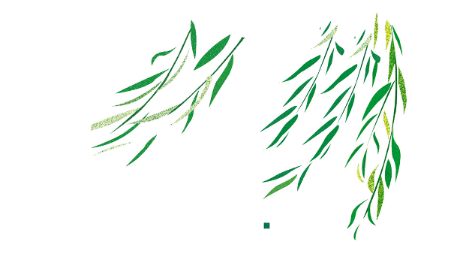 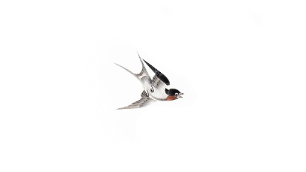 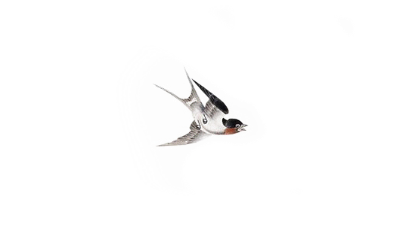 工作成绩展示
Spring and autumn advertisement
从顾客的角度出发，从排版到设计制作，为您打造最佳的PPT演示。
从顾客的角度出发，从排版到设计制作，为您打造最佳的PPT演示。
04
03
05
从顾客的角度出发，从排版到设计制作，为您打造最佳的PPT演示。
从顾客的角度出发，从排版到设计制作，为您打造最佳的PPT演示。
02
06
从顾客的角度出发，从排版到设计制作，为您打造最佳的PPT演示。
从顾客的角度出发，从排版到设计制作，为您打造最佳的PPT演示。
01
07
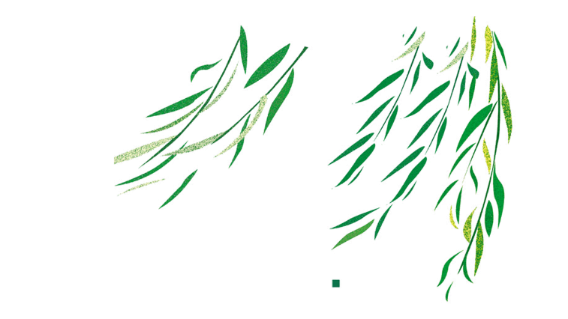 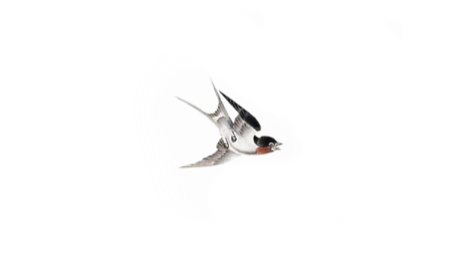 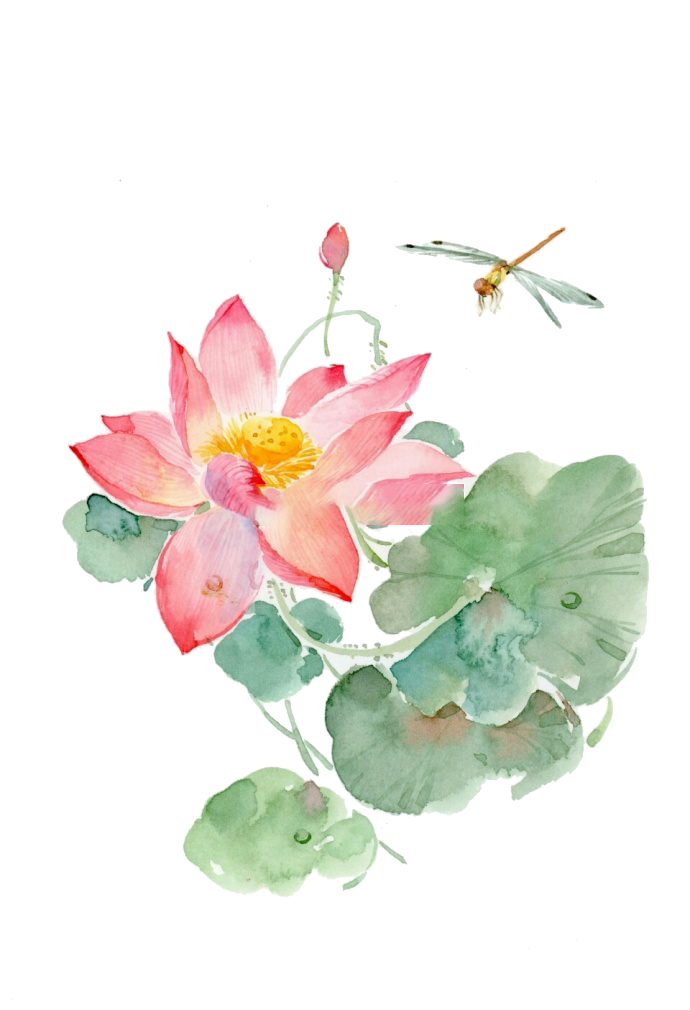 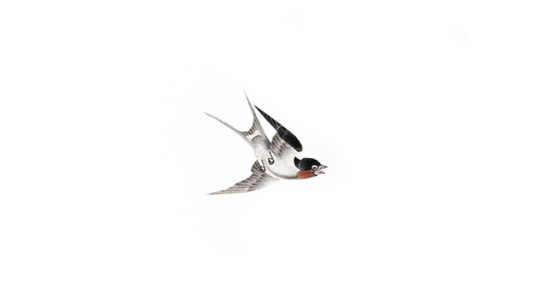 叁.ONE
工作经验总结
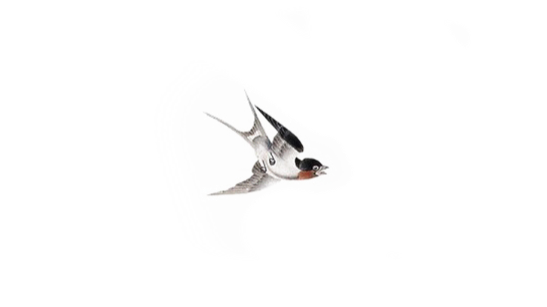 Please write the title here
Fresh business general template
Applicable to enterprise introduction, summary report, sales marketing, chart dataa
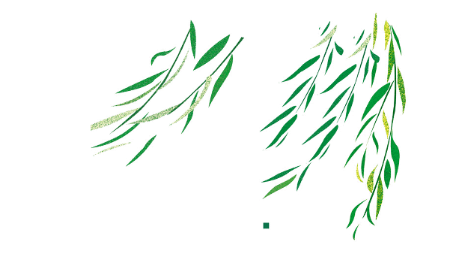 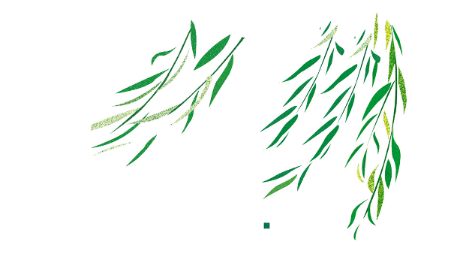 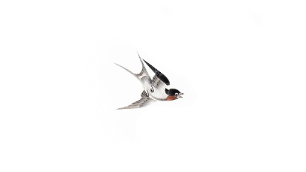 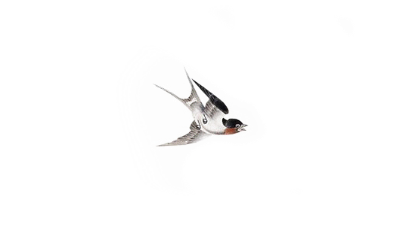 工作经验总结
Spring and autumn advertisement
从顾客的角度出发，从排版到设计制作，为您打造最佳的PPT
从顾客的角度出发，从排版到设计制作，为您打造最佳的PPT
从顾客的角度出发，从排版到设计制作，为您打造最佳的PPT
从顾客的角度出发，从排版到设计制作，为您打造最佳的PPT
从顾客的角度出发，从排版到设计制作，为您打造最佳的PPT
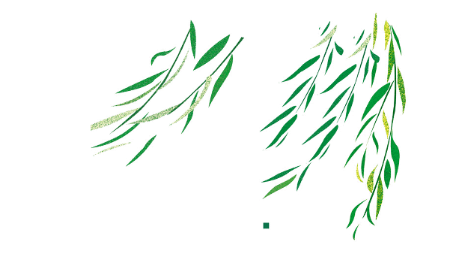 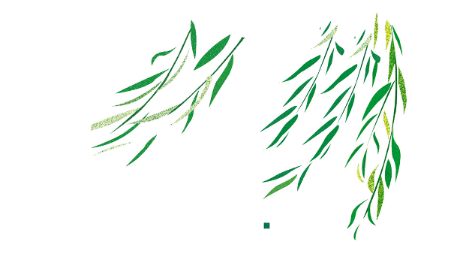 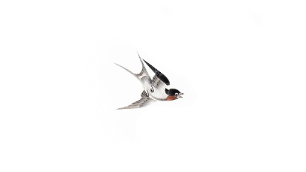 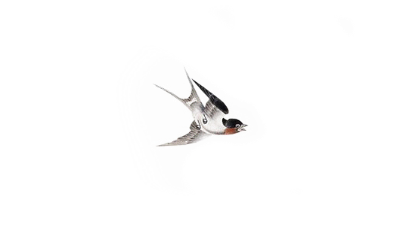 工作经验总结
Spring and autumn advertisement
从顾客的角度出发，从排版到设计制作，为您打造最佳的PPT演示。
从顾客的角度出发，从排版到设计制作，为您打造最佳的PPT演示。
从顾客的角度出发，从排版到设计制作，为您打造最佳的PPT演示。
从顾客的角度出发，从排版到设计制作，为您打造最佳的PPT演示。
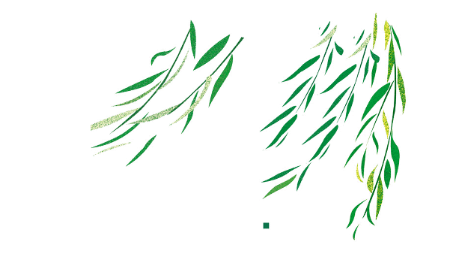 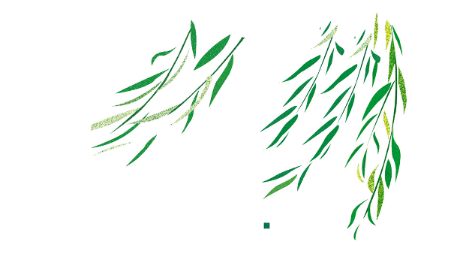 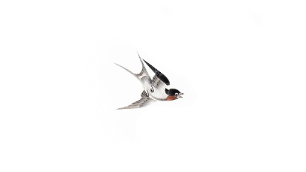 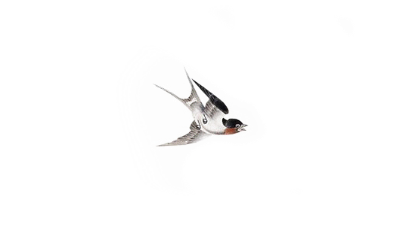 工作经验总结
Spring and autumn advertisement
2014
2015
2016
2017
2018
2019
输入您的简短文字内容输入您的简短文字内容输入您的简短文字内容
输入您的简短文字内容输入您的简短文字内容输入您的简短文字内容
输入您的简短文字内容输入您的简短文字内容输入您的简短文字内容
输入您的简短文字内容输入您的简短文字内容输入您的简短文字内容
输入您的简短文字内容输入您的简短文字内容输入您的简短文字内容
输入您的简短文字内容输入您的简短文字内容输入您的简短文字内容
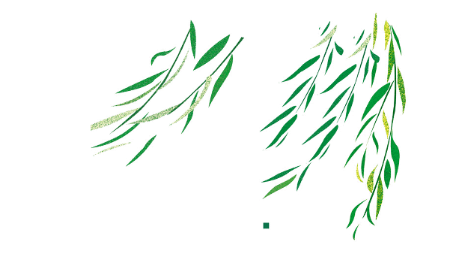 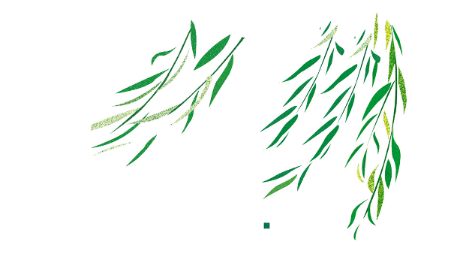 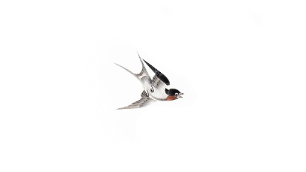 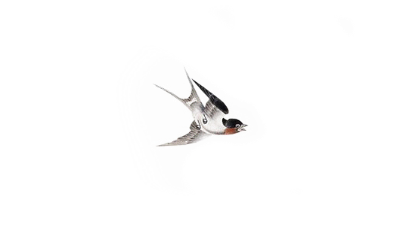 工作经验总结
Spring and autumn advertisement
请替换文字内容
请替换文字内容
请替换文字内容
请替换文字内容
替换文字内容
替换文字内容
替换文字内容
替换文字内容
此处添加详细文本描述，建议与标题相关并符合整体语言风格，语言描述尽量。……
此处添加详细文本描述，建议与标题相关并符合整体语言风格，语言描述尽量。……
此处添加详细文本描述，建议与标题相关并符合整体语言风格，语言描述尽量。……
此处添加详细文本描述，建议与标题相关并符合整体语言风格，语言描述尽量。……
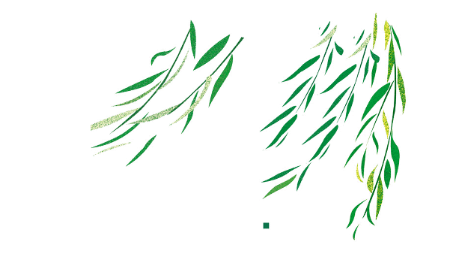 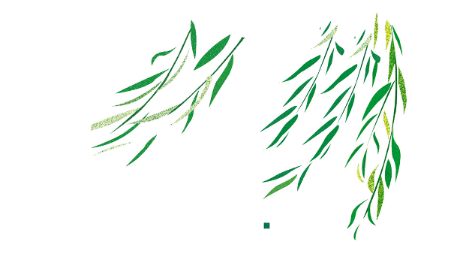 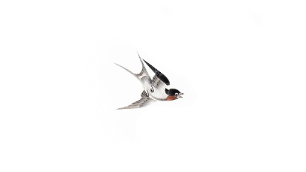 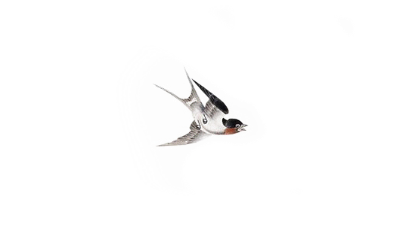 工作经验总结
Spring and autumn advertisement
输入文字
输入文字
从顾客的角度出发，从排版到设计制作，为您打造最佳的PPT演示。
从顾客的角度出发，从排版到设计制作，为您打造最佳的PPT演示。
输入文字
输入文字
从顾客的角度出发，从排版到设计制作，为您打造最佳的PPT演示。
从顾客的角度出发，从排版到设计制作，为您打造最佳的PPT演示。
输入文字
从顾客的角度出发，从排版到设计制作，为您打造最佳的PPT演示。
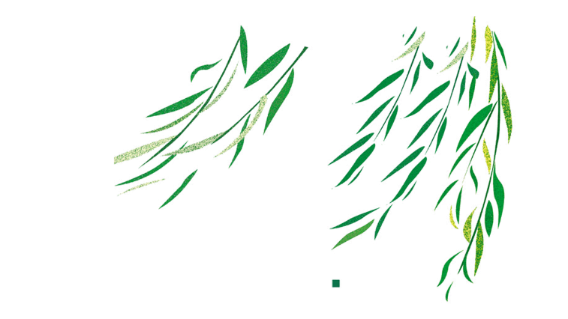 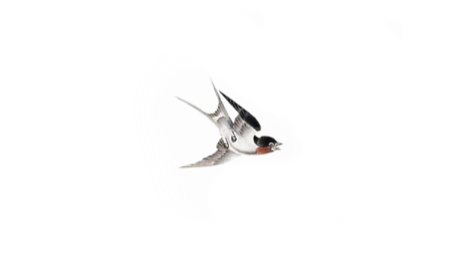 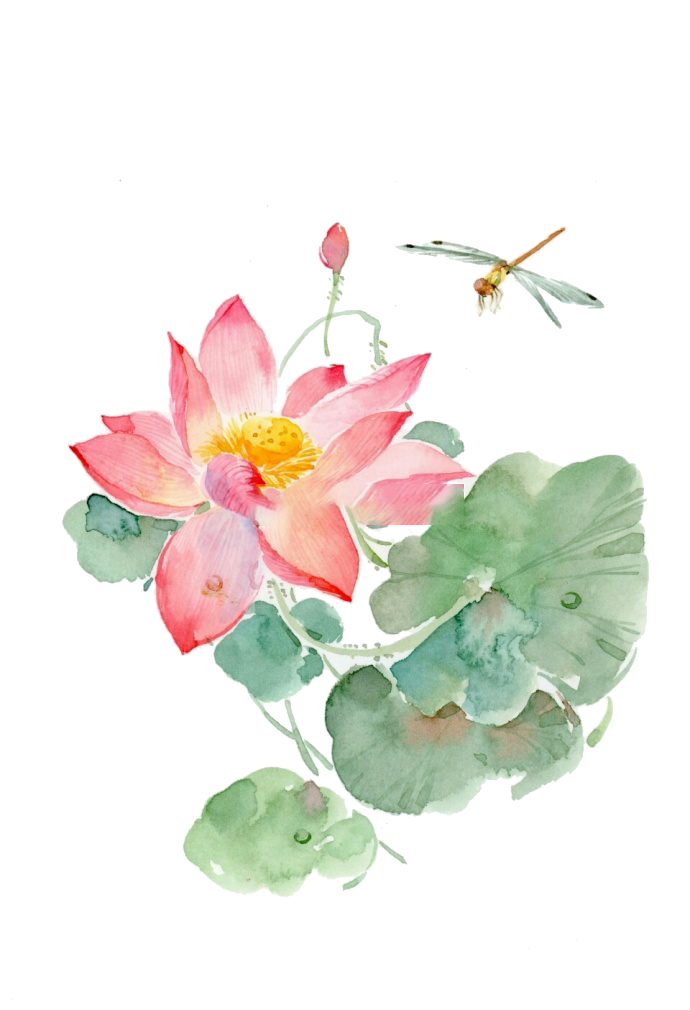 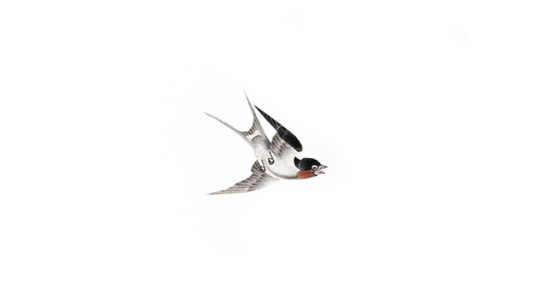 肆.ONE
未来工作计划
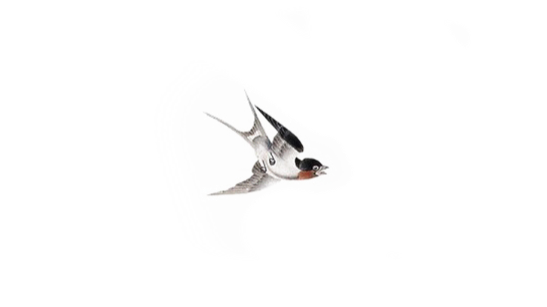 Please write the title here
Fresh business general template
Applicable to enterprise introduction, summary report, sales marketing, chart dataa
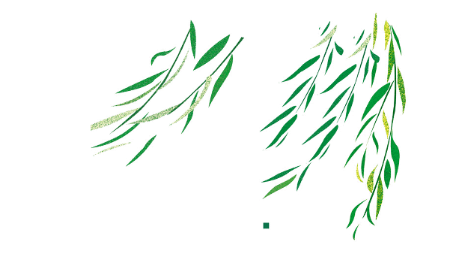 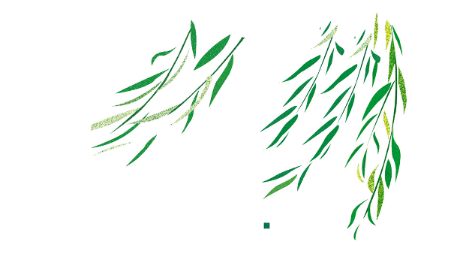 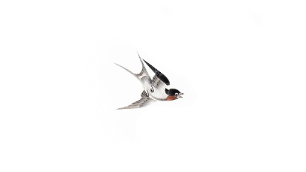 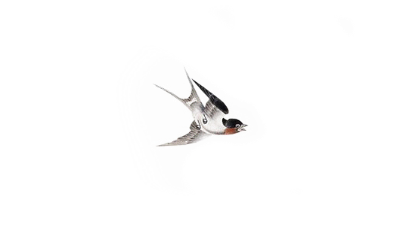 未来工作计划
Spring and autumn advertisement
文字内容
文字内容
请替换文字内容，点击添加相关标题文字，修改文字内容
请替换文字内容，点击添加相关标题文字，修改文字内容
文字内容
文字内容
请替换文字内容，点击添加相关标题文字，修改文字内容
请替换文字内容，点击添加相关标题文字，修改文字内容
文字内容
文字内容
请替换文字内容，点击添加相关标题文字，修改文字内容
请替换文字内容，点击添加相关标题文字，修改文字内容
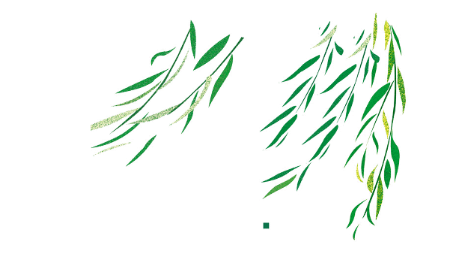 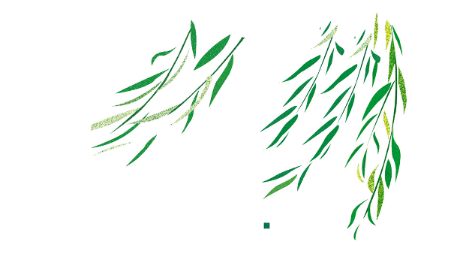 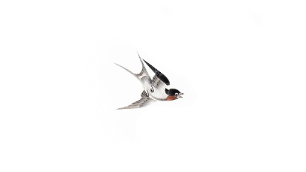 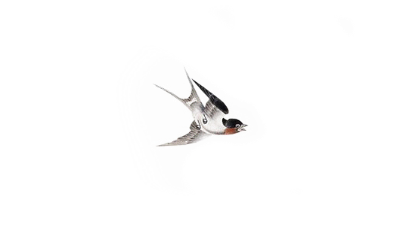 未来工作计划
Spring and autumn advertisement
A
B
C
D
标题
请在此粘贴或者输入你的文字内容
请在此粘贴或者输入你的文字内容
标题
标题
请在此粘贴或者输入你的文字内容
请在此粘贴或者输入你的文字内
标题
请在此粘贴或者输入你的文字内容
请在此粘贴或者输入你的文字内容
标题
请在此粘贴或者输入你的文字内容
请在此粘贴或者输入你的文字内容
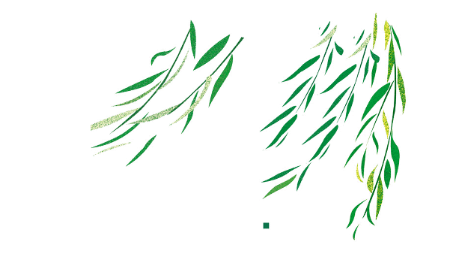 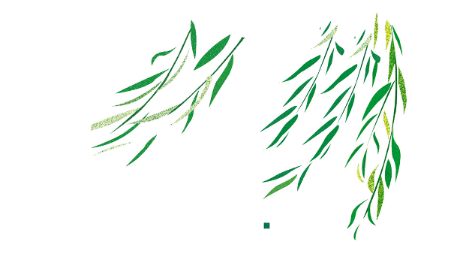 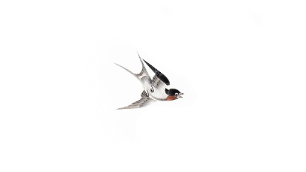 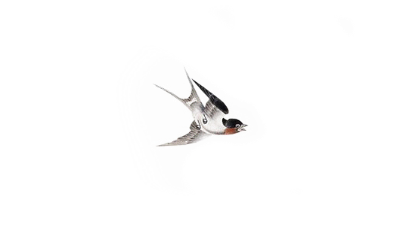 未来工作计划
Spring and autumn advertisement
输入文字
输入文字
输入文字
输入文字
从顾客的角度出发，从排版到设计制作，为您全新打造最佳的PPT演示文档。
从顾客的角度出发，从排版到设计制作，为您全新打造最佳的PPT演示文档。
从顾客的角度出发，从排版到设计制作，为您全新打造最佳的PPT演示文档。
从顾客的角度出发，从排版到设计制作，为您全新打造最佳的PPT演示文档。
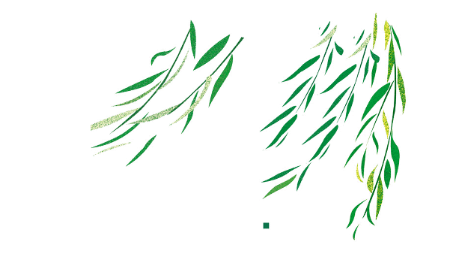 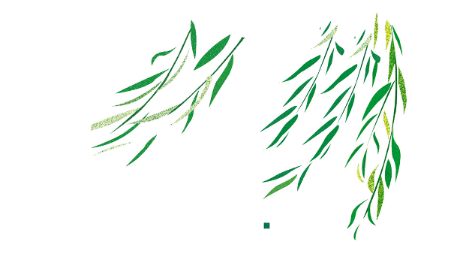 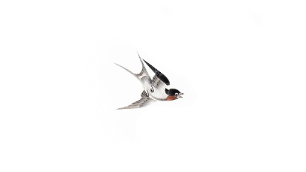 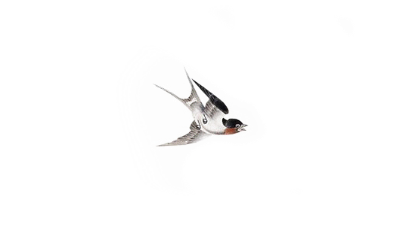 未来工作计划
Spring and autumn advertisement
添加
标题
添加
标题
添加
标题
添加文本内容添加文本内容添加文本内容添加文本内容添加文本内容添加文本内容添加文本内容添加文本内容添加文本内容添加文本内容添加文本内容添加文本内容添加文本内容添加文本内容添加文本内容添加文本内容添加文本内容添加文本内容添加文本内容添加文本内容添加文本内容添加文本内容添加文本内容添加文本内容添加文本内容添加文本内容添加文本内容
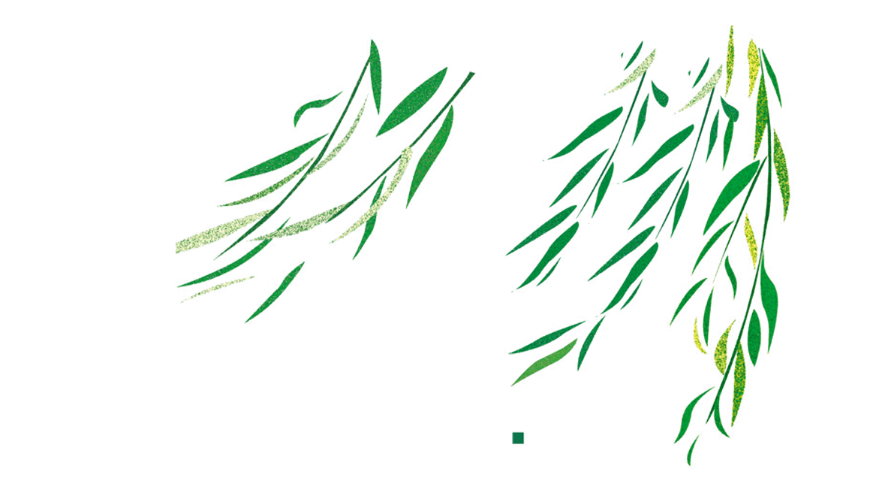 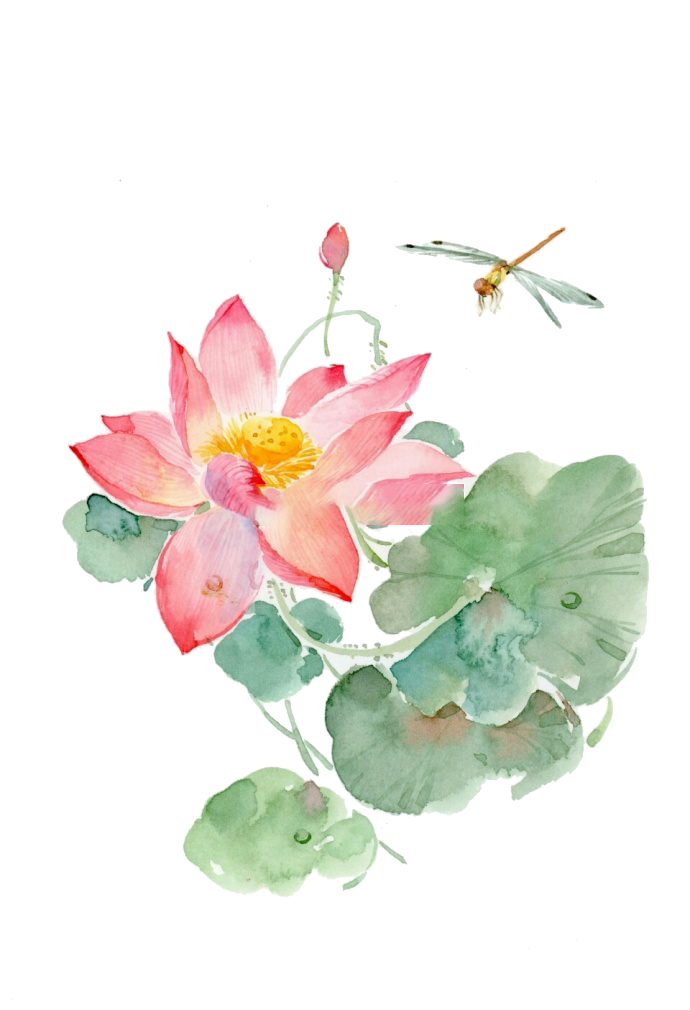 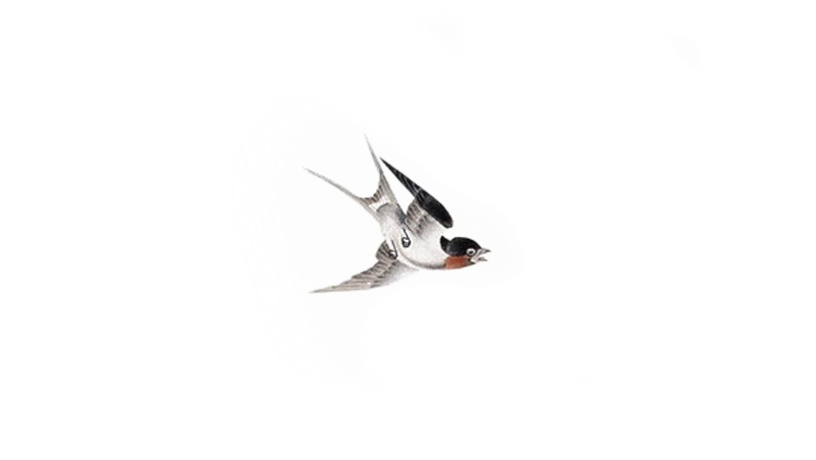 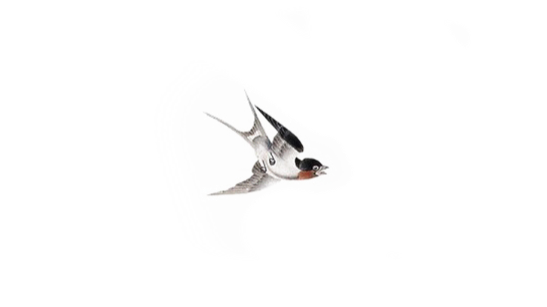 谢谢您的聆听
SPRING AND AUTUMN ADVERTISING EXQUISITE PPT TEMPLATES
Fresh business general template
Applicable to enterprise introduction, summary report, sales marketing, chart data
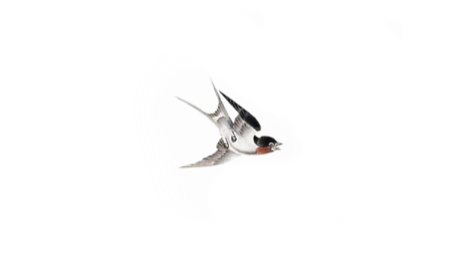 指导老师：猪老师      答辩人：猪七爷